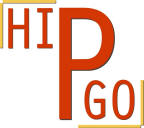 De mens als beeld van God
dr. Raymond R. Hausoul
Dient de theologie op de antropologie te reflecteren?
Methodiek
Beeld van God
Wat betekent
dat?
De ziel
Vrijheid
Seksualiteit
De zin van het leven